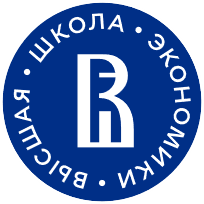 Всероссийская олимпиада школьников «Высшая проба» по профилю «Финансовая грамотность»7-8 классы
Леушина Дарья Сергеевна, зам.начальника отдела организации обучения педагогов ФМЦ НИУ ВШЭ
Зачем участвовать в олимпиаде?
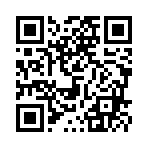 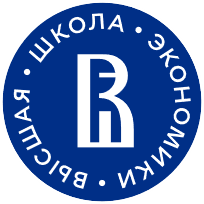 Сроки проведения Высшей пробы
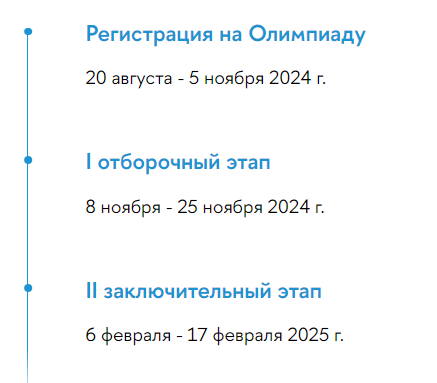 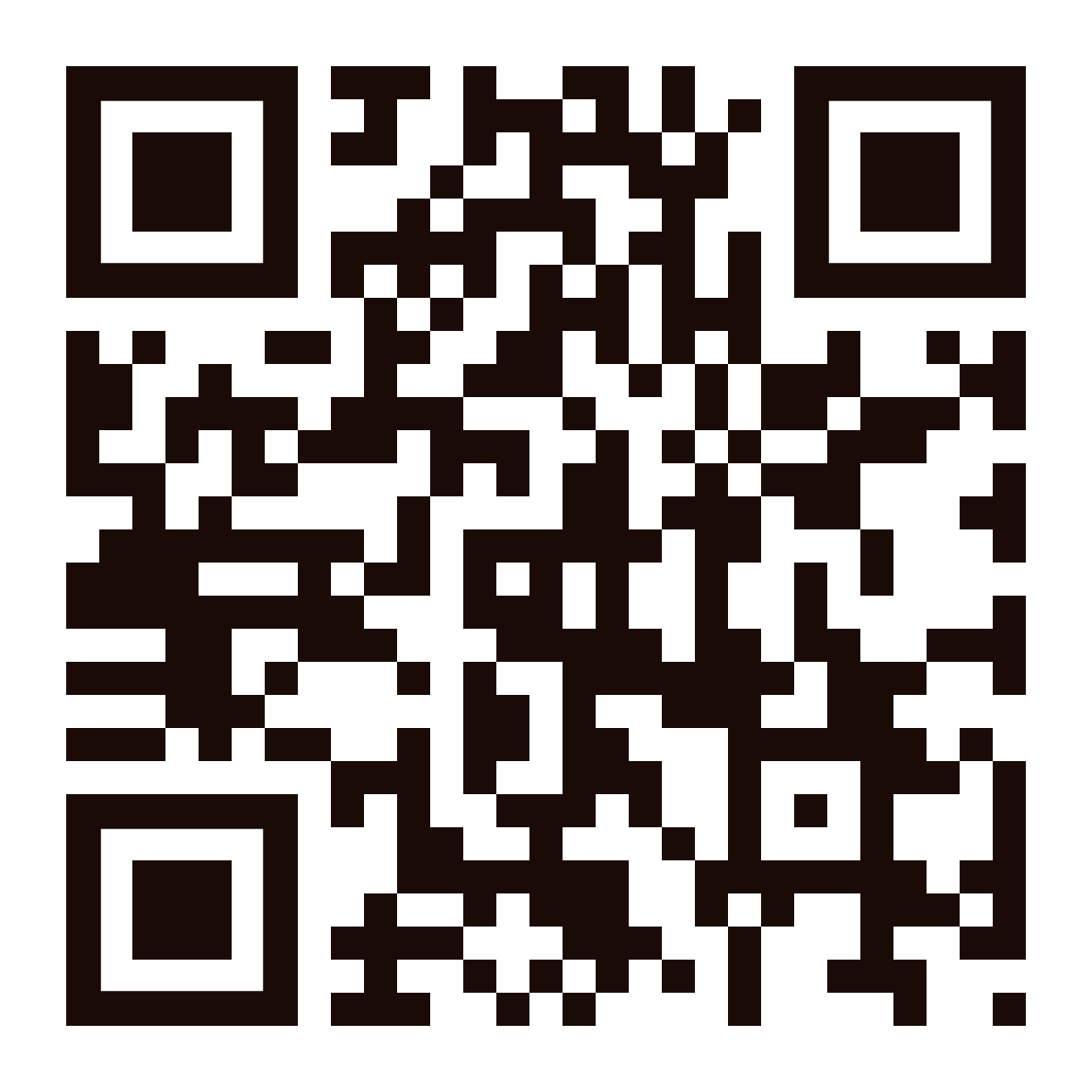 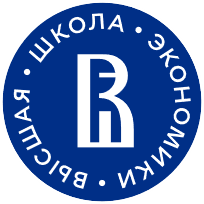 Дополнительная возможность попасть в финал
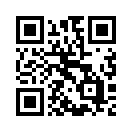 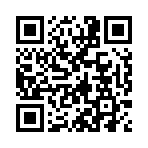 15.10.24-17.10.24
23.09.24-23.10.24
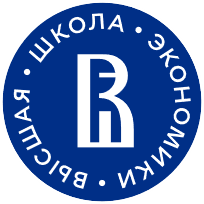 Особенности заданий
Межпредметность (география, история, литература, информатика и т.п.)
Практическая применимость – задания связаны с реальными жизненными ситуациями
Задания отражают способность применять приобретённые знания, умения и навыки по финансовой грамотности
Материалы для подготовки
Работы дипломантов
Практикум
Вебинары
Демоверсии
Архив заданий
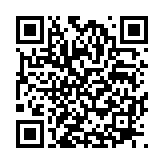 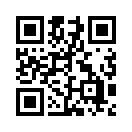 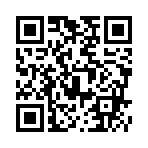 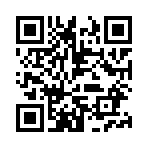 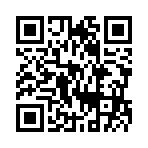 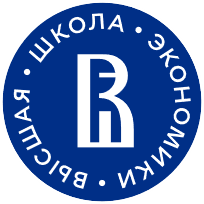 Учебно-методическое пособие по подготовке учащихся7–11-х классов к всероссийской олимпиаде школьников«Высшая проба»https://fmc.hse.ru/olymp
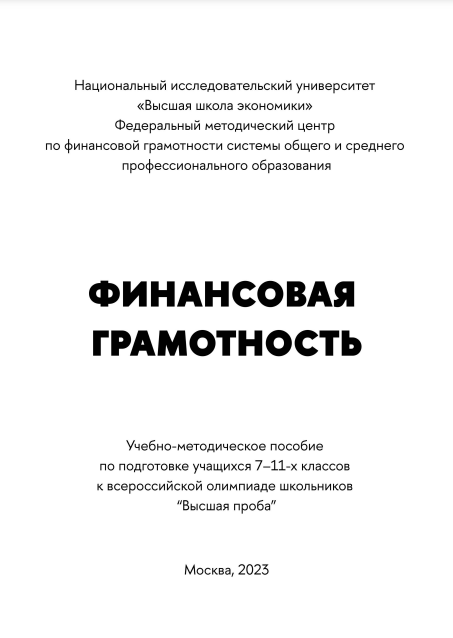 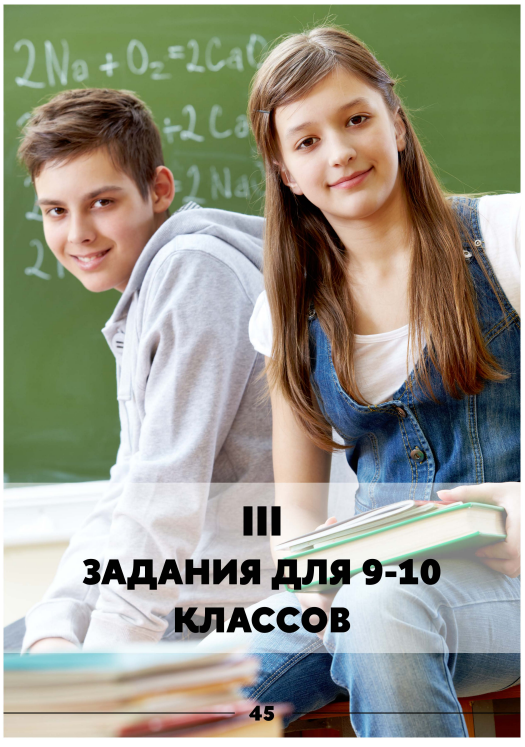 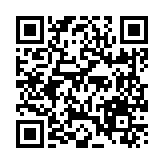 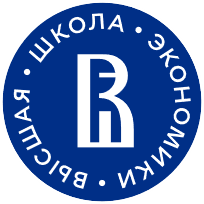 Структура олимпиадных заданий I этапа
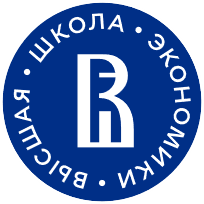 Тематика заданий 7-8 класс
Задание с несколькими верными вариантами ответа
В соответствии с Манифестом от 28 июня 1786 года в Российской империи был образован Заемный банк, который принимал вклады и выдавал ссуды дворянству и купечеству. Желающий получить ссуду должен был представить на закладываемое имение свидетельство Палаты гражданского суда, удостоверявшее факты принадлежности имения этому лицу и отсутствия по нему исков, запрещений и казенных недоимок.
Какие финансовые понятия нашли отражение в данном отрывке?
А) Кредит
Б) Залог
В) Поручительство
Г) Рефинансирование
Д) Налог
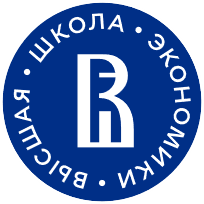 Задание с открытым ответом
Иван Царевич, отправляясь в поход, решил застраховать своего коня стоимостью
300 000 рублей на случай гибели в результате несчастного случая или противоправных действий третьих лиц. Страховой тариф составляет 4,5%.
Укажите размер страховой премии по договору, если известно, что он предусматривает безусловную франшизу в размере 15 000 рублей.
Ответ запишите без единиц измерения и каких-либо знаков.
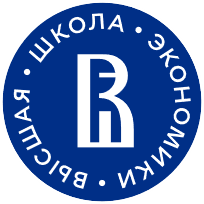 Задание с открытым ответом
Прочитайте отрывок из произведения Н. В. Гоголя «Шинель» и укажите в ответе источник дохода, о котором говорится в тексте.
«Дело пошло даже скорее, чем он ожидал. Противу всякого чаяния, директор назначил Акакию Акакиевичу не сорок или сорок пять, а целых шестьдесят рублей; уж предчувствовал ли он, что Акакию Акакиевичу нужна шинель, или само собой так случилось, но только у него чрез это очутилось лишних двадцать рублей»

Ответ запишите в форме существительного.
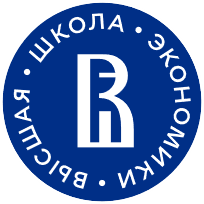 Задание на соотнесение
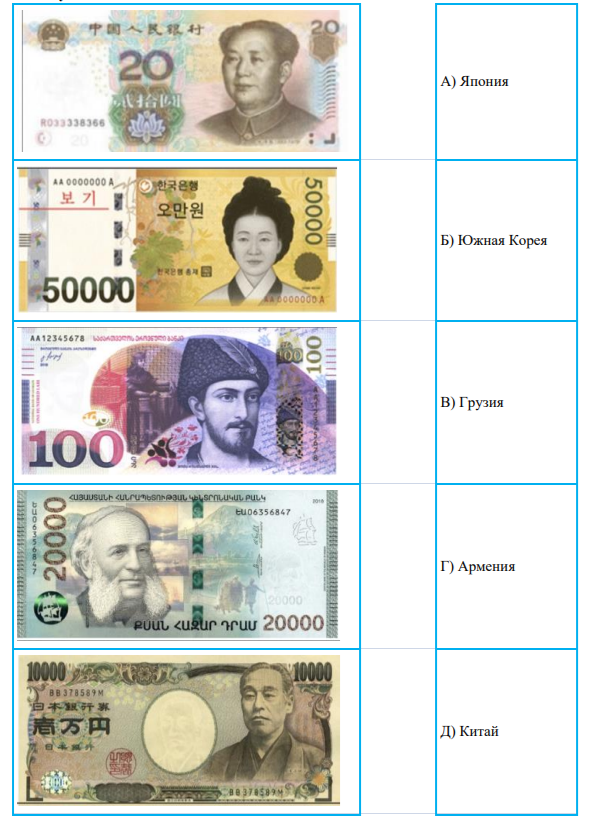 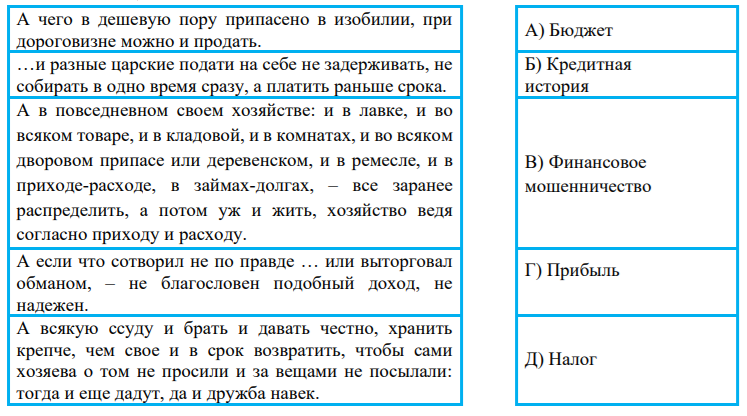 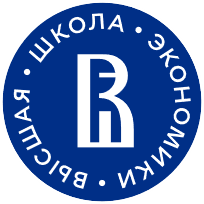 Типовые ошибки
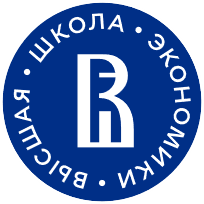 Благодарю за внимание!Если остались вопросы: olymp@hse.ru
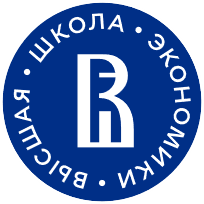